З И М А
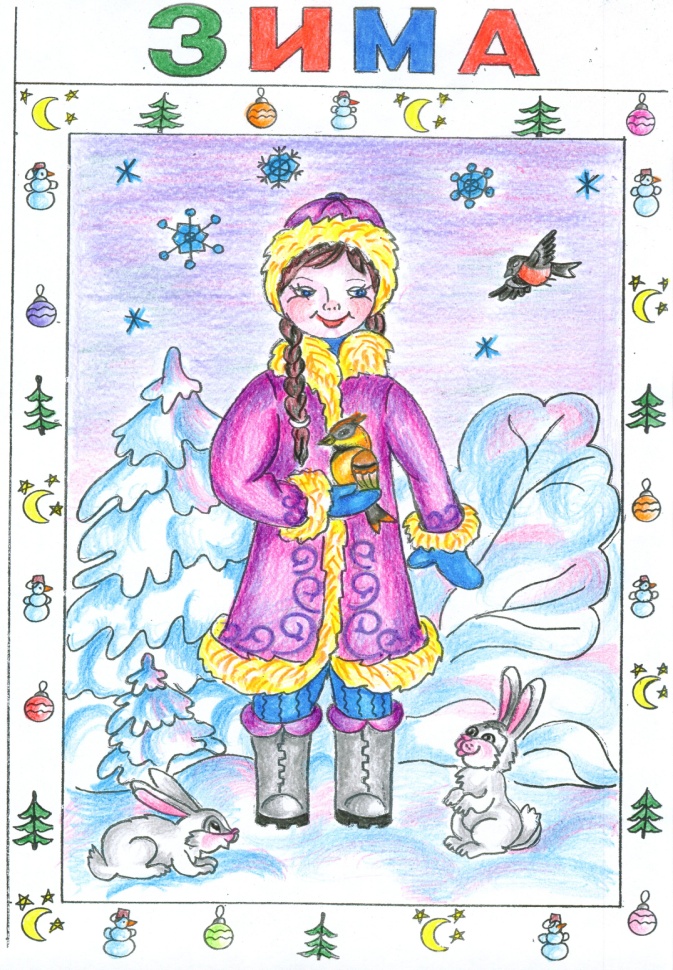 В белой шубке снежнойк нам пришла зима,
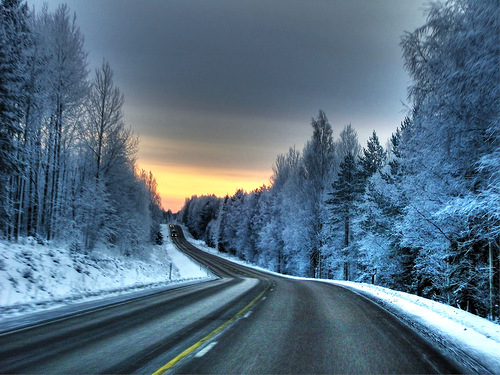 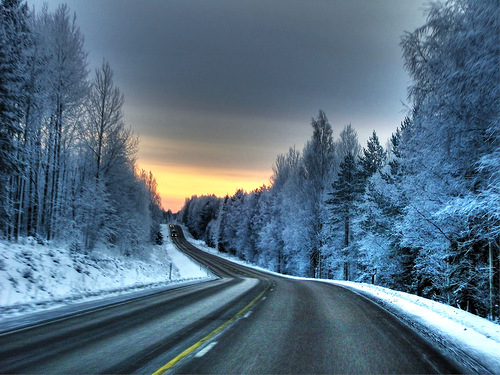 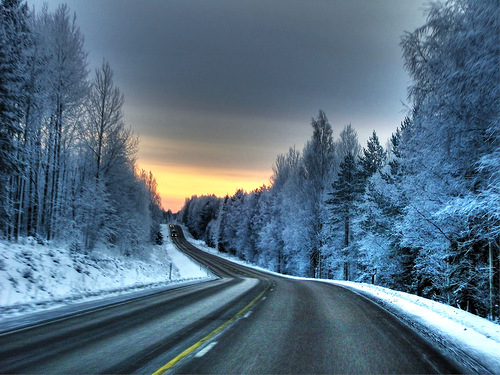 Красит щёчки нежнокаждому она.
В декабре крепчают, злятся холода.
Устали не знает матушка-зима.